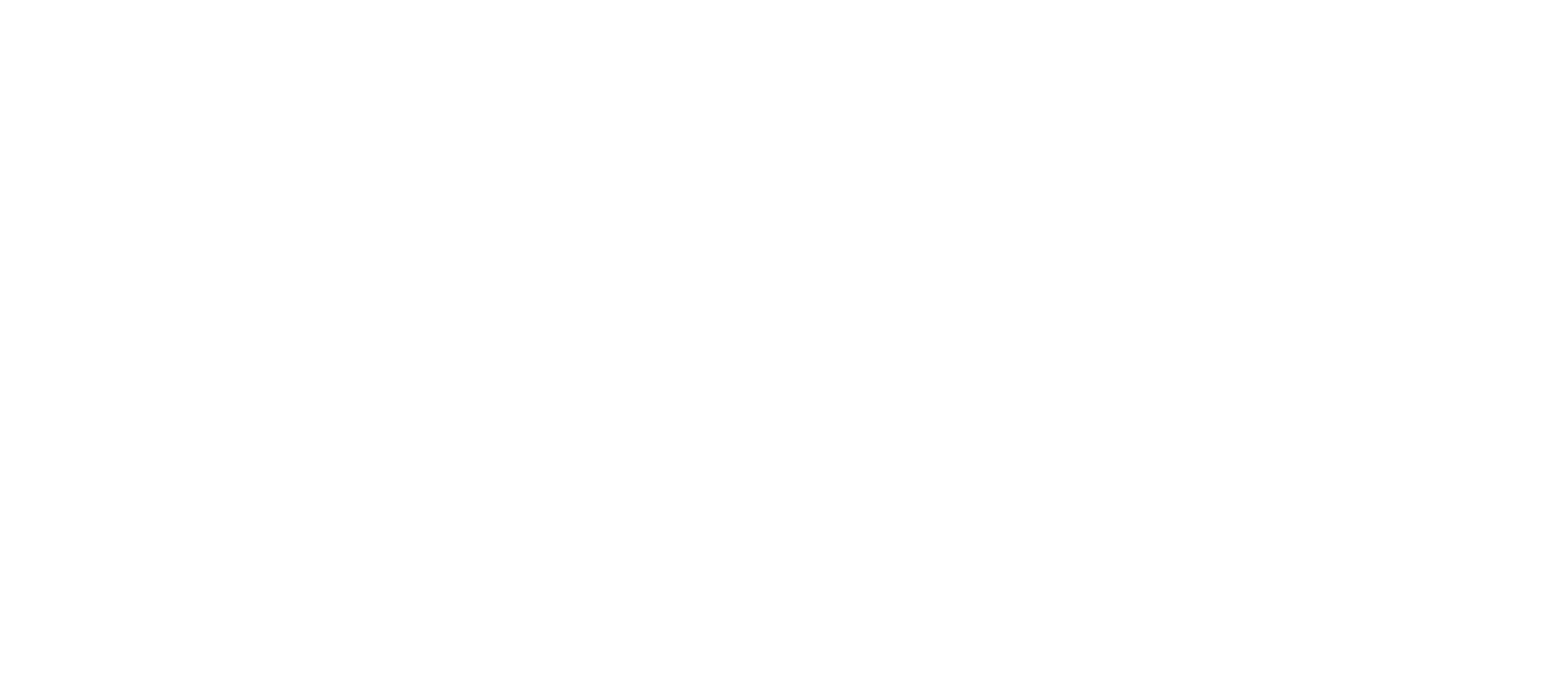 DRAFT Five Year Research Growth Plan, 2022-2027
Vision: SLU as a Preeminent Jesuit Research University in St. Louis
21st century CARNEGIE 1 research university grounded in SLU’s Jesuit mission 

Rooted in ST. LOUIS as an ANCHOR INSTITUTION, generating research, innovation, and talent to fuel the region’s knowledge economy 

DISTINCTIVE, top-ranked RESEARCH STRENGTHS that address the needs of our city, nation, and world

INNOVATIVE PARTNERSHIPS with universities, investors, companies, community, and civic organizations 

Enhanced RESEARCH REPUTATION drives overall metrics on faculty recruitment, student enrollment, clinical care, and philanthropy
2
SLU RESEARCH ACCOMPLISHMENTS FROM 2016-2022
Culture Change – Support, Expectations, Identity
Enhanced research support – strategy, grants, seed funding, computing, innovation
4 Research Councils supporting Scholarship, Health, Science & Engineering, Medicine
Thinking of ourselves and acting like a growing research university

Research Institute Gift
RI-funded hires and retentions, outstanding new faculty recruited across SLU
Investments in faculty, research staff, and infrastructure across all disciplines
RI Fellows appointments

Big Ideas & Centers
8 University-wide, interdisciplinary, faculty-driven, collaborative Institutes 
Leadership and prominence in Vaccine Development, especially during Covid
Legacy gift to create the Taylor Geospatial Institute, eight university consortium led by SLU
$10M Humanities Endowment

External Perception of SLU as Research University
Heightened STL regional profile, partnerships, impact
RI Annual Impact Report, RI website, researcher accomplishments

Growth in Scholarly & Scientific Impact and Research Expenditures
Book and article publication steadily increasing; prestigious faculty awards and appointments; Scholarly Works awards created; Spark Grants, Research Opportunity Funds created to catalyze high impact scholarship and science
8% CAGR overall, 22% CAGR outside School of Medicine, $21M/year in additional research expenditures and growing
3
SLU RESEARCH EXPENDITURES, 2016-2022
GRANT FUNDING: SOM & NON-SOM
+13%
+8%
58,372
53,032
46,017
43,950
40,427
40,114
37,394
Non-SOM
SOM
2016
2017
2018
2019
2020
2021
2022
4
SLU RESEARCH: 2022-2027
ACHIEVING ESCAPE VELOCITY
2027 VISION FOR RESEARCH AT SLU
By 2027, the experience of being a researcher at SLU will be characterized by:

Vibrant Research Environment
An intense, radically interdisciplinary, diverse intellectual environment made up of mission-driven, collaborative, ambitious faculty, research staff, and students 
Excellent physical and computing research infrastructure together with skilled support staff
High expectations and recognition for research excellence together with appropriate teaching loads for highly productive researchers 

Outstanding Research Support
Talented staff support for exploring new ideas; finding collaborators and building research programs; finding, applying for, and managing grants; compliance and research integrity
Expertise in finding diverse federal, philanthropic, and industry funding; building innovative collaborations with external entities; generating impact through publishing, publicizing, and commercializing

Heightened Research Profile & Reputation 
Enhanced regional and national reputation for SLU as one of the leading Catholic research universities, on par with Boston College, close to Georgetown and Notre Dame
Recognition for SLU’s distinctive top-ranked research strengths that are internally and externally resourced, inclusive, impactful, and accountable
Recognition for SLU’s preeminent individual scholars and scientists
6
FIVE YEAR PLAN: 2022-2027
STRATEGIES
Accelerate Hiring & Retaining Research Intensive Faculty
Grow Research Strengths: Centers of Excellence, Growth Areas
Establish Research Growth as a SLU-wide Priority
Solidify SLU’s Role as a Leading St. Louis Research University
ENABLING ELEMENTS
Increase Faculty Research Support
Enhance Research Philanthropy
Aggressively Market SLU Research  
Pursue SLU Innovation
7
SLU RESEARCH PATH TO CARNEGIE 1
104
105
100
95
90
87
85
Carnegie 1
Chemistry
80
Geo/CS
75
72
Public Health
70
Engineering
65
2
65
SOM
3
58
60
Base +2%
53
55
63
62
60
59
10% CAGR
0
2021
2022
2023
2024
2025
2026
In the 2021 review, there were 39 private R1 universities – next Carnegie classification reviews are in 2024 and 2027
8
STRATEGIES: 1. RESEARCH INTENSIVE FACULTY
Accelerate critical mass of high research-intensive faculty

Strategic hiring in growth areas and Centers of Excellence, signature hires in key areas
Transparent and measurable expectations for research productivity for TT faculty along with graduated teaching and service
Recognize, support, and celebrate top researchers as RI Fellows and Endowed Professors
Land 90% of our top faculty candidates, and retain 90% of our best researchers
9
STRATEGIES: 2. RESEARCH STRENGTHS
Big Ideas Institutes / University-wide Centers of Excellence
Grow Big Ideas through sustainable budget models including grant and enrollment revenue, IDC recovery, philanthropy, educational programs

College-Level Centers of Excellence
Implement designation process to solidify existing strengths
Implement RI-College collaborations to incubate future centers
Support roll out of $10M Humanities Endowment

Research Growth Areas
Prioritize and invest in areas with high potential for growth in research funding and scholarly eminence

Prioritize for faculty hiring, fundraising, communications
10
STRATEGIES: 3. RESEARCH GROWTH AS A SLU-WIDE PRIORITY
Accomplishing SLU’s full research vision - and fully realizing its benefits - requires engagement and close collaboration across many parts of the university
Make research an essential element of SLU’s brand for students, faculty, alumni, donors, and patients
Fully integrate research into the SLU student experience through enrollment, research opportunities, mentoring, and career opportunities
Strengthen clinical research and basic-clinical collaborations in partnership with SSM Health
Ensure nimble research-related policies and practices to allow researchers to seize opportunities
11
STRATEGIES: 4. SOLIDIFY REGIONAL LEADERSHIP ROLE
Solidify SLU as a preeminent research university in the St. Louis region - delivering the talent, research, innovation, clinical care that drives the region’s knowledge economy

Position SLU as St. Louis’ lead research, talent, and innovation resource for companies, civic and community organizations, and VC investors 
Serve as applied research partner with the City and County on health disparities, K-12 education, and inclusive prosperity
Serve as lead university for regional priorities (e.g. Geospatial Science, Advanced Manufacturing) and collaborate closely with regional research institutions
12
ENABLING ELEMENTS: A. RESEARCH SUPPORT
Build on research support enhancements from the past five years to address ongoing gaps and build capacities needed for continued growth

Expand research support staffing in parallel with SLU’s growth, and expand training and policy programs in research compliance and safety
Work with Deans and and Associate Deans to create Colleges’ five year research plans including priorities, growth objectives, and support needs
Invest in research computing capacity and staff expertise to make scalable and accessible for every discipline
Create multi-year research capital fund and prioritization process for investments in infrastructure and space
13
ENABLING ELEMENTS: B. PHILANTHROPY
Build on momentum generated by $600M campaign, $50M Research Institute gift, and Taylor Geospatial Institute legacy gift to accelerate fundraising capacity for research and innovation priorities
  
Potential Priorities 
School of Science & Engineering
School of Medicine  
Big Ideas Institutes & College Centers of Excellence
SLU Innovation
 
Subpriorities
Endowed Professorships
Endow Research Institute
Student & Postdoc Support
14
ENABLING ELEMENTS: C. AGGRESSIVELY MARKET SLU RESEARCH
Build multi-channel marketing and communications strategies to raise SLU’s regional and national profile as an emerging research powerhouse. 

Develop and execute strategies that promote research success stories and initiatives, faculty profiles and accomplishments across multiple channels including: 
SLU and RI Websites 
PR/Earned Media
Social Media 
Print Materials (i.e. Annual RI Impact Report)
Direct (email)
Internal/External Events 

Results drive reputation and awareness which enhances student enrollment, faculty recruitment, grant funding, partnerships, clinical care, and philanthropy.
15
ENABLING ELEMENTS: D. SLU INNOVATION
Position SLU as a university leader in innovation to enhance efforts to recruit the most talented researchers and students and to build partnerships with companies and investors

Connect and coordinate SLU’s programs and leaders in entrepreneurship, commercialization, industry partnerships, and career services
Expand entrepreneurship training for students and faculty and facilitate access to seed funding, mentors, and capital
Evaluate processes, policies, and contract templates to expedite entrepreneurship and industry collaborations
Build expansive Anchor Industry Partnerships for talent, research, innovation collaborations
Utilize the COLLAB @ Cortex space for showcasing SLU’s innovation assets
16
FIVE YEAR RESEARCH GROWTH METRICS
Track key research growth metrics as SLU-wide priority and shared responsibility to achieve Carnegie 1 by 2027

10% Annual Growth in Expenditures - $100M by 2026
8% 2016 to 2022, 13% 2020 to 2022 - Currently $58M

Top 100 PIs average $600k per year
Currently $455k (was $323k in 2016)

160 PIs with more than $100k/year 
Currently 107 (was 92 in 2016)

6 Institutes/Centers with grant expenditures over $5M/year and/or ranked in top 5
Currently 4 – Taylor Geospatial Institute, Center for Vaccine Development, Center for Health Law Studies, Center for Medieval & Renaissance Studies (2 in 2016) 

120 Faculty one standard deviation above disciplinary mean (RI Fellows)

150 Undergraduates engaged in Summer Research programs (new)

Metrics for Scholarly Productivity to be developed by Scholarship Research Council
17